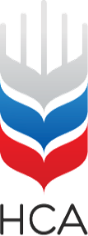 Практика 
страхования сельскохозяйственных рисков с господдержкой
Скрягин Александр Геннадьевич
Вице-президент НСА
Краснодар, 2014
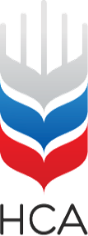 Национальный союз агростраховщиков –
главный отраслевой союз
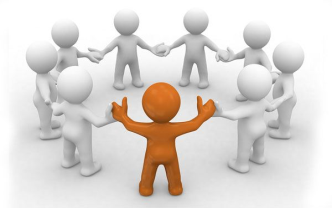 Единство и единые стандарты
25  страховых компаний
99% рынка агрострахования без господдержки 
72% застрахованных посевных площадей
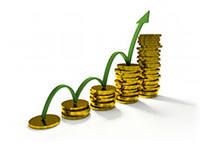 Надежность 
Совокупный суммарный уставный капитал – более 70 млрд. руб.
Совокупный размер собственных средств – 150 млрд. руб.
Совокупные активы – 0,6 трлн. руб.
61% от общего страхового рынка РФ
71% рынка страхования имущественных рисков РФ
Ключевая функция НСА - гарант платежеспособности всей системы в случае  банкротства одного из членов. 
НСА формирует Фонд компенсационных выплат – 5% страховой премии.
Фонд сформирован в 100% размере и составил более 700 млн. руб.
В мае 2014 г. - перечислены первые выплаты.
2
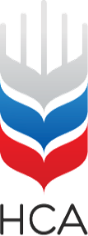 Страхование урожая сельхозкультур и посадок многолетних насаждений с господдержкой
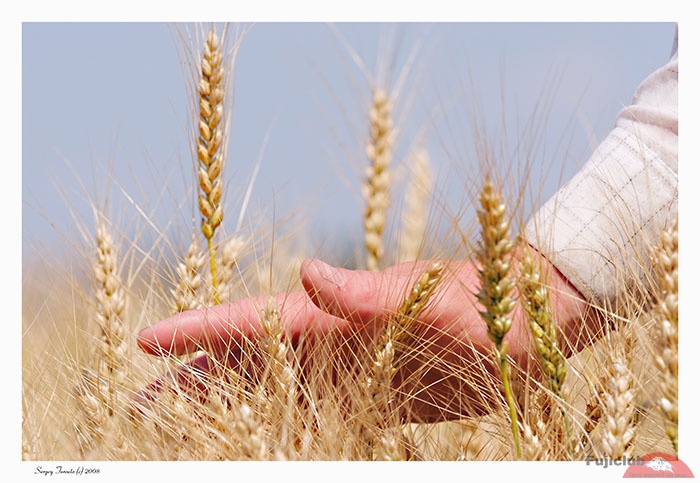 3
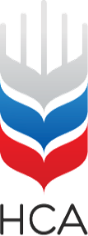 Страховые события
1. Опасные природные явления: атмосферная, почвенная засуха, суховей, заморозки, вымерзание, выпревание, градобитие, пыльная буря, ледяная корка,  половодье,  переувлажнение почвы, сильный ветер, ураганный ветер, землетрясение, лавина, сель, природный пожар;
2. проникновение и (или) распространение вредных организмов, если такие события носят эпифитотический характер;
3. нарушение электро-, тепло-, водоснабжения в результате стихийных бедствий при страховании сельскохозяйственных культур, выращиваемых в защищенном грунте или на мелиорируемых землях.
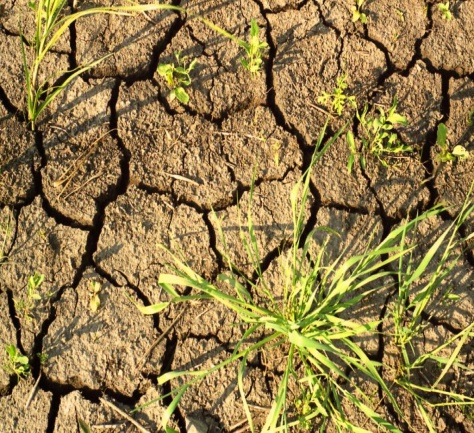 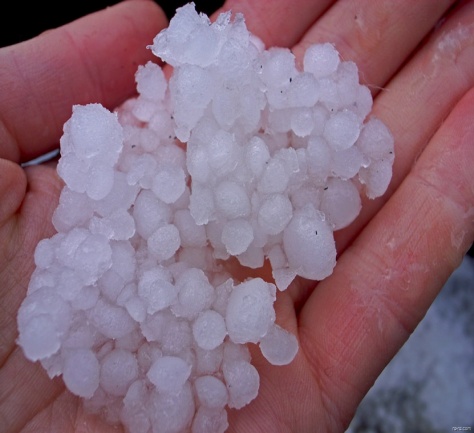 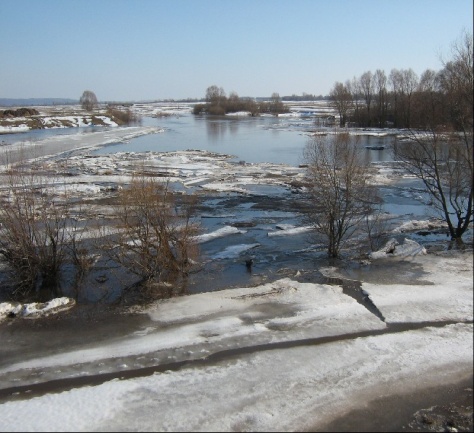 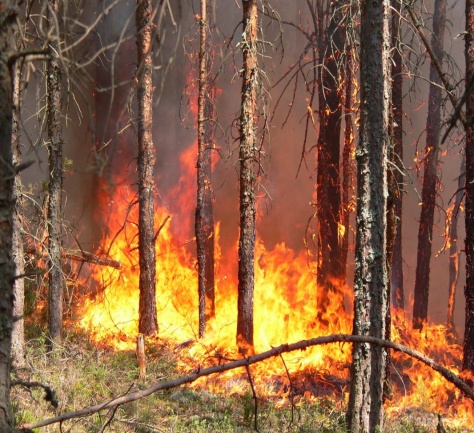 4
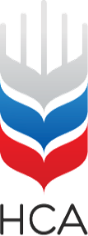 Важно знать !
Критерий утраты
Страхованию подлежит только 100% посевов культуры;
Страховая сумма не может быть меньше 80% от страховой стоимости;
Договор страхования заключается не позднее чем в течение 15 календарных дней после окончания сева с/х культур.
5
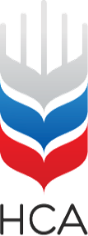 Как выбрать СК?
Обязательные требования

Реестр субъектов страхового дела (информация на сайте ЦБ РФ);
Лицензия на осуществление сельскохозяйственного страхования;
Уставный капитал;
Объединение агростраховщиков.
Дополнительные критерии надежности

Положительный рейтинг надежности (Эксперт РА, S&P,  Moody`s, Fitch); 
Развитая филиальная сеть;
Наличие перестраховочной защиты.
6
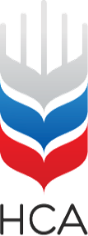 Как заключить договор страхования?
1. Принять решение о страховании
При заключении договора СХТП выбирает размер страховой суммы и франшизу.
7
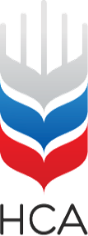 Программа страхования «Полис оптимальный»
* Краснодарский край,  зерновые культуры
8
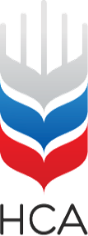 Программа страхования «Полис Рациональный»
* Краснодарский край,  зерновые культуры
9
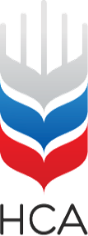 Программа страхования «Полис Доступный»
* Краснодарский край,  зерновые культуры
10
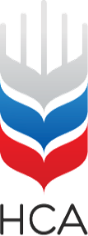 Пример расчета на 1 га
11
Актуальные вопросы по страхованию урожая
12
Актуальные вопросы по страхованию урожая
13
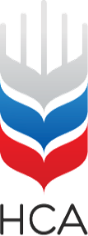 Если наступил страховой случай
Основные действия СХТП:
Незамедлительно  уведомить Страховщика;
Принять разумные и доступные меры, чтобы уменьшить возможные убытки (в том числе подсев/пересев);
Сохранить пострадавшие с/х культуры, в том виде, в котором они оказались после  наступления страхового события;
Совместно со Страховщиком составить Акт обследования по заявленному страховому событию;
Определить совместно со Страховщиком урожайность на корню;
 Если опасное природное явление наступило в период уборки урожая, Страхователь должен незамедлительно известить об этом страховщика.
В случае полной гибели урожая, СХТП может получить предварительную выплату.
14
Срок страховой выплаты по 
страхованию урожая
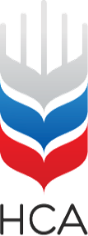 Страховое событие
Заявление
Документы
От наступления события до подачи заявления
От подачи 
заявления 
до 
представления 
комплекта
 документов
(кроме 29-СХ)
Предварительная выплата
От 
предоставления 
комплекта
 документов 
до выплаты 
СВБ
29-СХ
1 день
От ПВ до
сдачи 29-СХ
Страховая выплата
От сдачи 29-СХ
до СВ
1 день
30 дней
30 дней
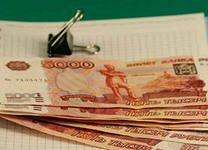 300 дней
30 дней
30 дней
30 дней
150 дней
30 дней
по озимым культурам
по яровым культурам
15
15
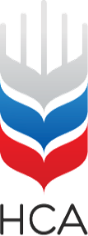 Порядок рассмотрения жалоб
16
16
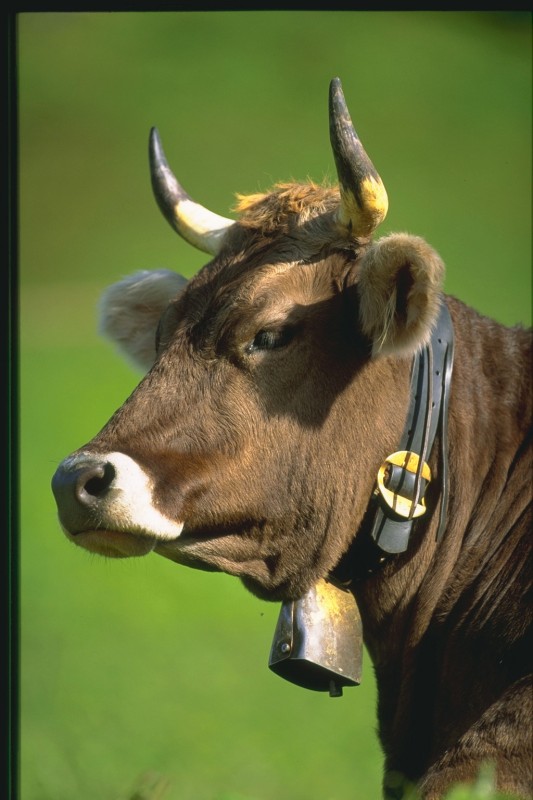 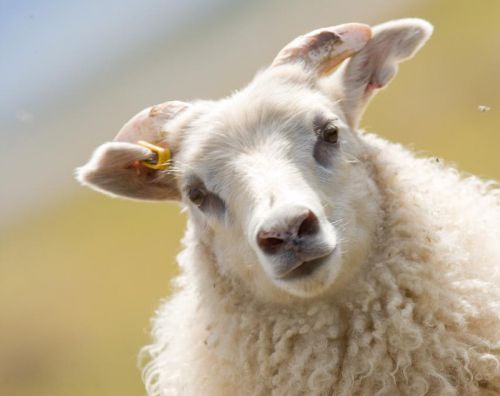 Страхование сельскохозяйственных животных с господдержкой.
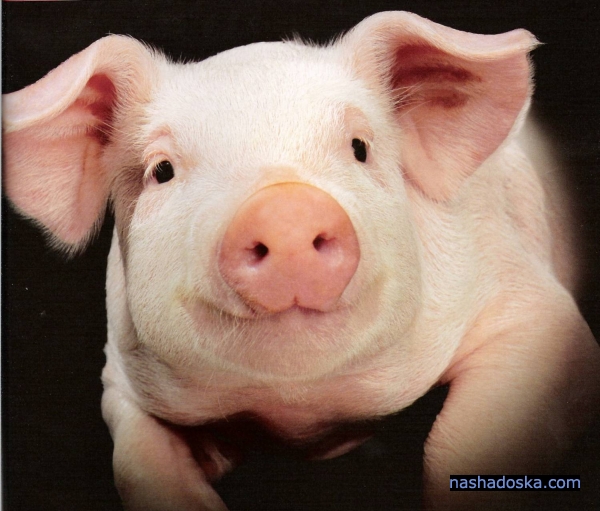 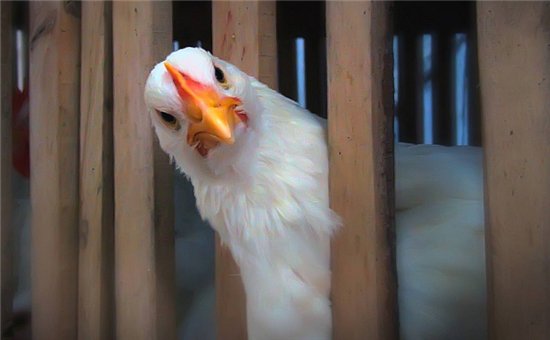 17
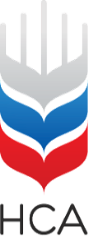 Страхование сельскохозяйственных животных
Вид сельскохозяйственных животных
5. Лошади
6. Верблюды
7. Олени
8. Кролики, пушные звери
9. Пчелы
1. Крупный рогатый скот 
2. Мелкий рогатый скот 
3. Свиньи
4. Птица
Страховые риски:
1.Заразные болезни (перечень утверждает МСХ РФ) 
2.Массовые отравления
3.Стихийные бедствия (удар молнии, землетрясение, пыльная буря, ураганный ветер, сильная метель, буран, наводнение, обвал, лавина, сель, оползень)
4.Нарушение снабжения электрической, тепловой энергией, водой в результате стихийных бедствий
5.Пожар
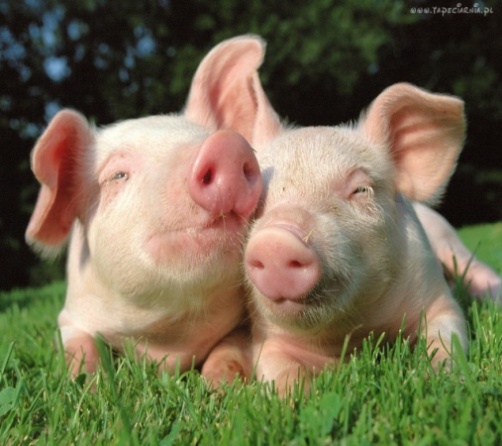 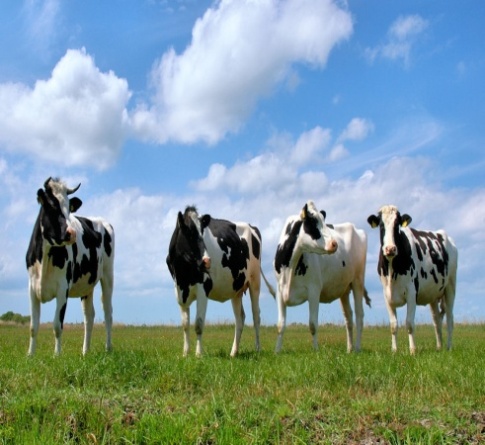 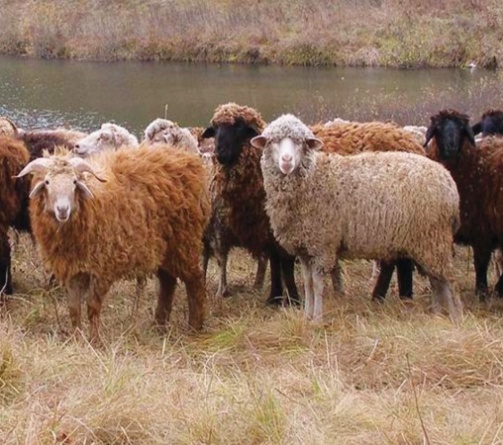 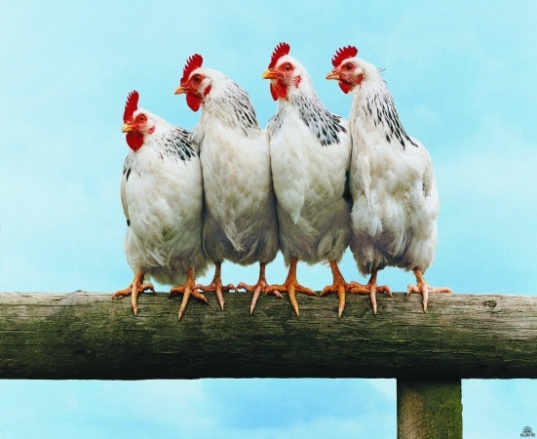 18
18
Страхование с/х животных, осуществляемое с господдержкой
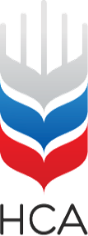 На страхование принимается:

все имеющееся у сельскохозяйственного товаропроизводителя поголовье сельскохозяйственных животных определенных видов
(ФЗ -260 ст. 4 п.2)
Страховая стоимость
определяется по каждой половозрастной группе:
в отношении сельскохозяйственных животных, переведенных в основное стадо - 
 по балансовой стоимости

- в отношении сельскохозяйственных животных, не переведенных в основное стадо - по сумме затрат на выращивание единицы живого веса, умноженной на среднюю массу одного животного данной половозрастной группы.
Методика определения страховой стоимости утверждается Приказом Минсельхоза Российской Федерации
19
Страхование с/х животных, осуществляемое с господдержкой
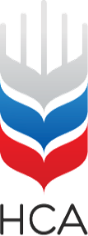 Порядок заключения договора страхования
Договор страхования заключается на основании письменного заявления Страхователя.
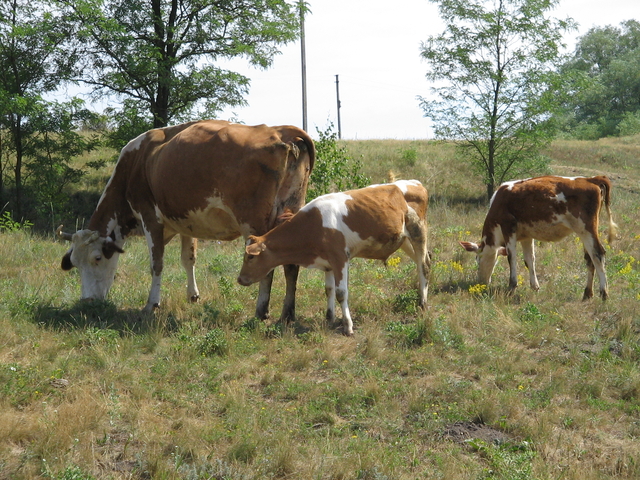 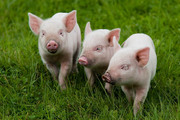 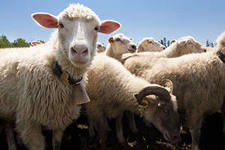 20
Страхование с/х животных, осуществляемое с господдержкой
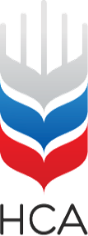 К заявлению должны быть приложены
справка ветеринарного врача хозяйства о состоянии животных на момент заключения договора страхования


справка об эпизоотическом благополучии хозяйства от главного ветеринарного врача района


перечень (опись) животных представляемых на страхование, с указанием возраста, инвентарного номера, клички, породы и их стоимости, которая заверяется  – руководителем, главным бухгалтером и печатью предприятия.
21
Страхование с/х животных, осуществляемое с господдержкой
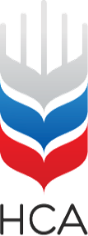 При заключении договора сельскохозяйственного страхования необходимо четко определить территорию страхования. 


Например:
	Территория страхования (месторасположение объекта страхования): Брянская область, Суражский район, с. Октябрьское, ООО «Рассвет», Молочно-товарные фермы №1,2,3,4, телятник; место выпаса: пастбище, принадлежащее ООО «Рассвет» в радиусе 3 км.



Событие, произошедшее за пределами территории страхования не является страховым случаем и выплата страхового возмещения не производится.
22
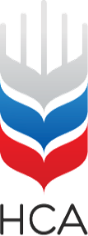 Доступность страхования для СХТП
Пример расчета страховой премии  при страховании животных с государственной поддержкой в Краснодарском крае
23
Актуальные вопросы по страхованию животных
24
Актуальные вопросы по страхованию животных
25
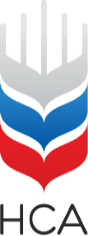 Страхование залогового имущества
При страховании залогового имущества перечень событий (требование банка) шире чем при страховании с господдержкой. 
ФЗ-260 защита только от катастрофических рисков.
Локальные события (несчастный случай, противоправные действия 3-х лиц и т.д.) не покрываются договором с господдержкой.
Практические рекомендации НСА
1. Заключить договор страхования с господдержкой, в соответствии с которым покрываются страховые события в рамках ФЗ-260. 

2. Заключить договор страхования без оказания господдержки в отношении остальных событий, не предусмотренных ФЗ-260.
Страховая защита в полном объеме;
Снижение расходов на страхование в размере полученных субсидий.
26
Срок страховой выплаты по 
страхованию животных
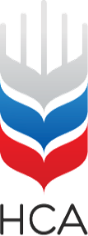 Страховое событие
Заявление
Документы
От утраты (гибели) животных до подачи заявления
Выплата
От подачи 
заявления 
до 
представления
полного 
комплекта
 документов
От представления 
полного
 комплекта
 документов 
до выплаты
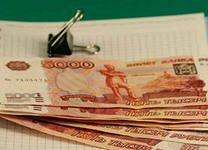 1 день
30 дней
45 дней
76 дней
27
27
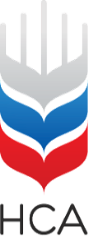 Страховые премии в разрезе регионов
Крупнейший рынок - Краснодарский край (740,8 млн. руб.) 
2 место – Республика Татарстан (733,1 млн. руб.) 
3 место - г. Москва (521,1 млн. руб.) 
Топ-10 регионов - 55,6% страховой премии.
*По данным ЦБ РФ  (6 мес. 2014г.)
Развитие агрострахования в регионе напрямую зависит от активности органов АПК!
28
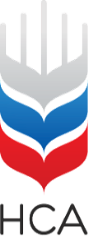 Страховые выплаты
Выплаты по рынку:

2013 г.  - 5,8 млрд. руб.
3,5 млрд. руб. (господдержка)
2,3 млрд. руб. (без господдержки)
1 полугодие 2014 г.  - 2,2 млрд. руб.: 
1,3 млрд. руб. (господдержка)
0,9 млрд. руб. (без господдержки)
Заявлено убытков* в 2013 и 2014 гг. – 4,6 млрд. руб. (*по компаниям НСА)

2014 г. для сельского хозяйства страны были благоприятным, и с этим связано снижение размера выплат. 
2013 год, также был относительно благополучным с точки зрения ОПЯ –  исключение составил Дальний Восток. 
Велика вероятность, что ближайшие годы окажутся убыточными для аграриев.
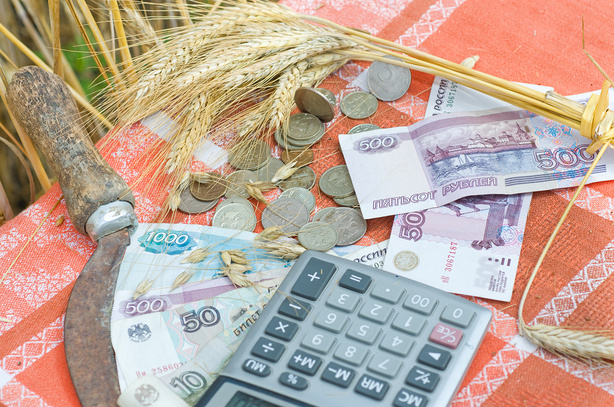 29
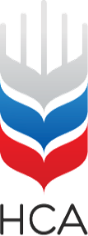 Выплаты в разрезе ОПЯ
*По договорам страхования яровых культур 2012 года
30
млн. руб.
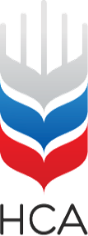 Причины отказов в практике НСА в 2012 году
Причины отказов в выплате страхового возмещения:
1. Случай не признан страховым в соответствии с Правилами страхования (наличие опасного природного явления не подтверждено документально, нарушение агротехнологий);
2. Размер утраты (гибели) не достиг критерия, установленного Федеральным законом;
3. Событие наступило раньше начала периода ответственности страховщика;
4. Размер убытка в переделах размера безусловной франшизы.
31
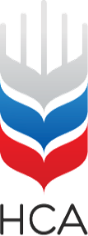 Осуществление контроля
70% случаев снижения размера страховой выплаты происходит по причине нарушения агротехнологий сельхозтоваропроизводителем, особенно по причине засоренности посевов
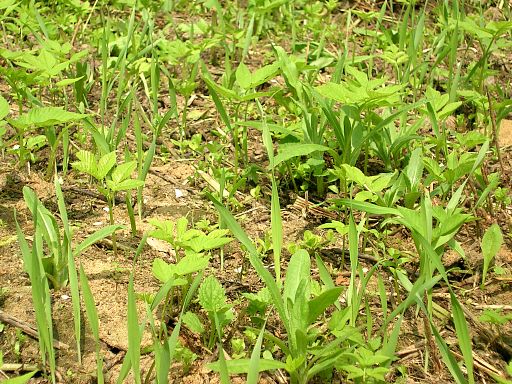 32
[Speaker Notes: Одной из функций НСА является проведение проверок соблюдения ППД. В результате проверок, проведенных в 2013 году 24 страховых организаций – членов НСА установлено, что 
 70% случаев снижения размера страховой выплаты происходит по причине нарушения агротехнологий сельхозтоваропроизводителем, особенно из-за засоренности посевов.]
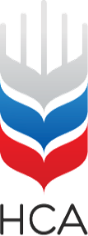 Влияние агротехнологий на урожайность
Ульяновская область
Урожайность озимых культур на полях Ульяновского НИИСХ более чем в 2 раза превышает средние показатели по субъекту.
* Данные за 2011 год.
33
[Speaker Notes: По данным Ульяновского НИИСХ урожайность озимых культур в 2011 году на полях института более чем в 2 раза превысила средние показатели по субъекту.]
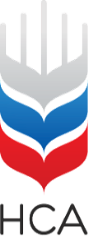 Выплаты членов НСА по страхованию урожая
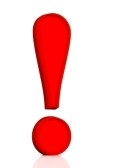 Средняя страховая сумма по договорам страхования 
урожая с господдержкой – 30 млн. руб.
34
*в том числе суммарные по региону
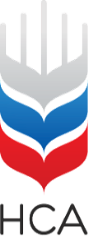 Выплаты членов НСА по страхованию животных
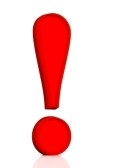 Средняя страховая сумма по страхованию сельскохозяйственных 
животных с господдержкой около 170 млн. руб.
35
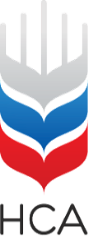 НСА и сельхозтоваропроизводитель
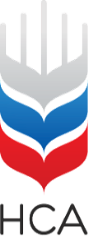 СХТП
36
Информация по с/х страхованию
 с господдержкой
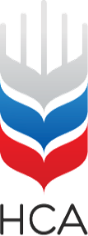 www.mcx.ru – Минсельхоз России;
www.naai.ru – Национальные союз агростраховщиков;
www.fagps.ru – ФГБУ «ФАГПССАП»;
Сайты региональных органов АПК.
37
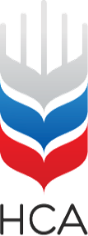 Спасибо за внимание!
Национальный союз агростраховщиков
Тел/факс +7 (495) 782-04-99
www.naai.ru
38
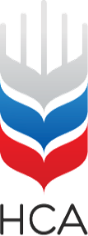 Перечень заразных болезней, утвержденных приказом МСХ РФ № 242 от 24 июня 2013 г.
Алеутская болезнь норок
Американский гнилец пчел
Анаплазмоз
Артрит/энцефалит коз
Африканская чума свиней
Африканская чума лошадей
Бешенство 
Болезнь Ауески
Болезнь Марека
Болезнь Ньюкасла
Брадзот
Бруцеллез (включая инфекционный эпидидимит баранов)
Везикулярная болезнь свиней
Везикулярная экзантема свиней
Вирусная диарея
Вирусная геморрагическая болезнь кроликов
Вирусный гепатит уток
Вирусный энтерит гусей
Высокопатогенный грипп птиц
Грипп свиней 
Губкообразная энцефалопатия крупного рогатого скота
Европейский гнилец пчел
Заразный узелковый дерматит крупного рогатого скота
Злокачественная катаральная горячка крупного рогатого скота
Инфекционная анемия лошадей (ИНАН)
Инфекционный бронхит кур
Инфекционный бурсит (Болезнь Гамборо)
Инфекционный гидроперикардит (риккетсиозной этиологии)
Инфекционный ларинготрахеит кур
Инфекционный ринотрахеит (ИРТ)
Катаральная лихорадка овец (блютанг)
32. Классическая чума свиней
33. Контагиозная плевропневмония крупного рогатого скота
34. Лептоспироз
35. Листериоз
36. Миксоматоз
37. Нозематоз
38. Оспа овец и коз 
39. Парагрипп-3
40. Паратуберкулез
41. Пастереллез разных видов
42. Репродуктивно-респираторный синдром свиней (РРСС)
43. Сап 
44. Сибирская язва 
45. Синдром снижения яйценоскости (ССЯ-76)
46. Скрепи овец и коз
47. Случная болезнь лошадей (трипаносомоз)
48. Тиф-пуллороз
49. Токсоплазмоз
50. Трихинеллез
51. Трихомоноз
52. Туберкулез
53. Туляремия
54. Хламидиоз (энзоотический аборт овец)
55. Цистицеркозы
56. Чума крупного рогатого скота
57. Чума мелких жвачных 
58. Чума плотоядных
59. Эмфизематозный карбункул (эмкар)
60. Энтеровирусный энцефаломиелит свиней (болезнь Тешена)
61. Эхинококкоз
62. Ящур
39
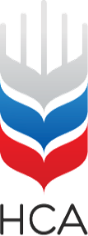 Критерии массовости
 отравлений животных
40
Критерии массовости
 отравлений животных
41